«Веселый поезд. 
Железная дорога»
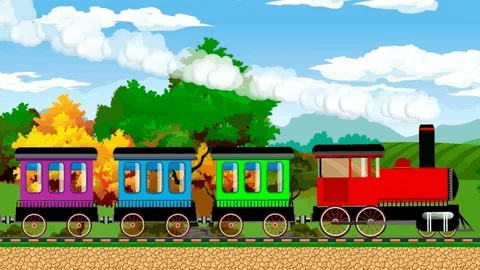 Подготовил воспитатель: Склярова Е.Л.
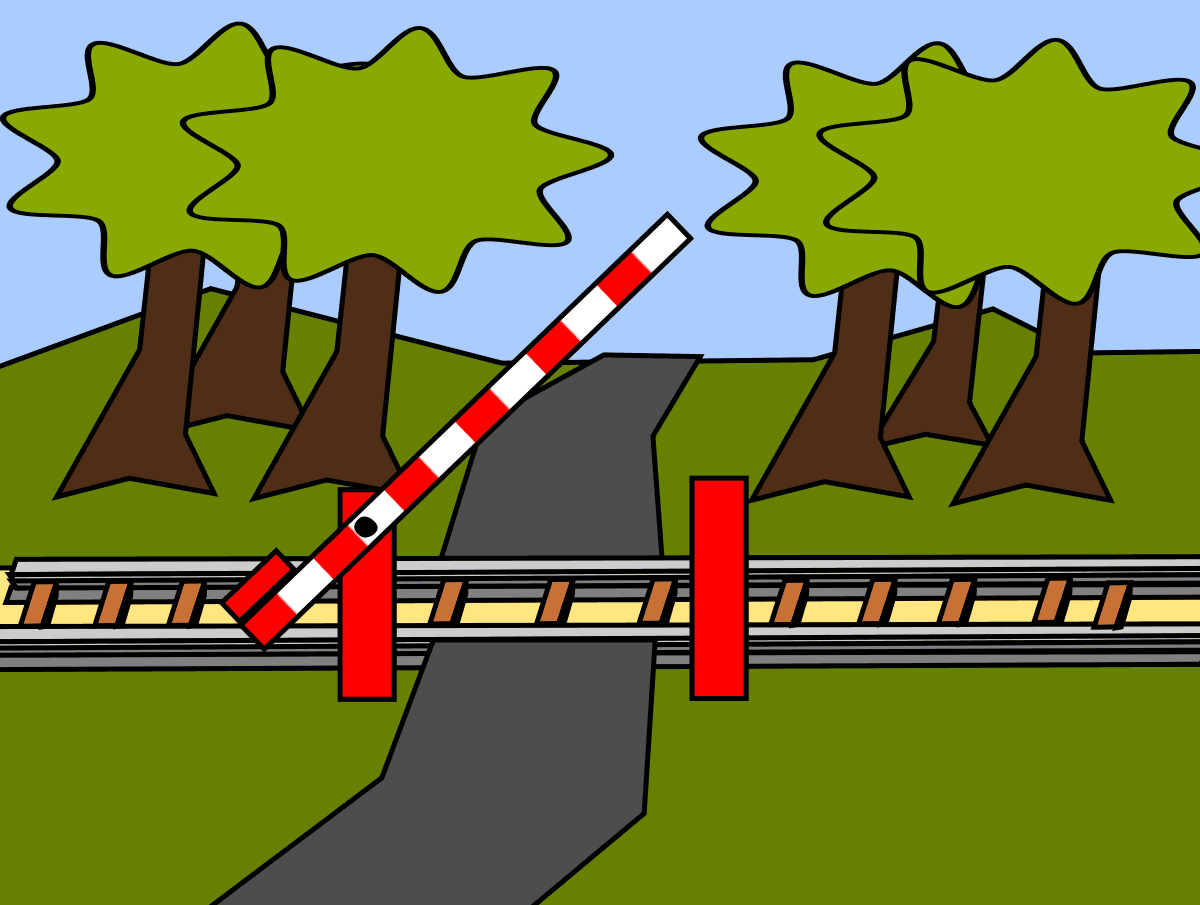 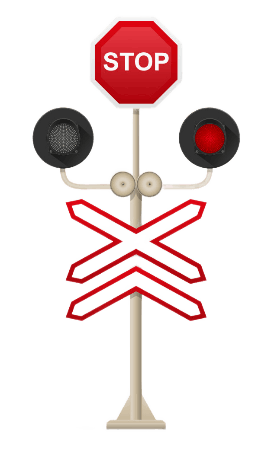 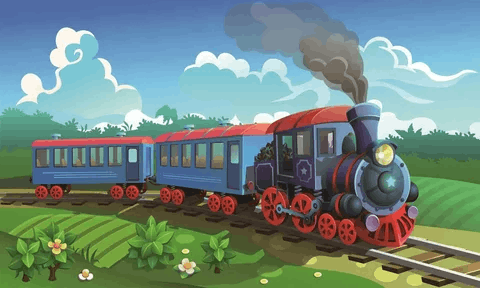 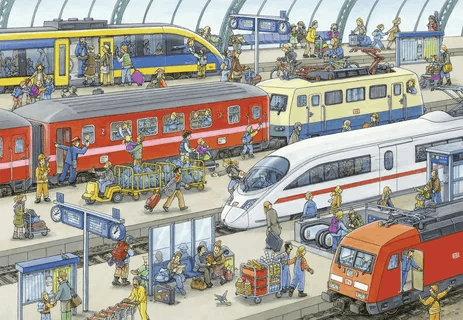 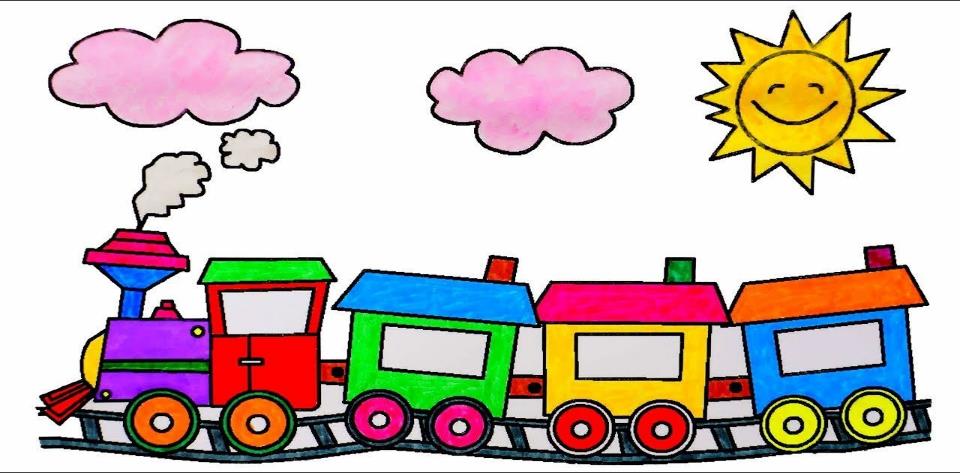 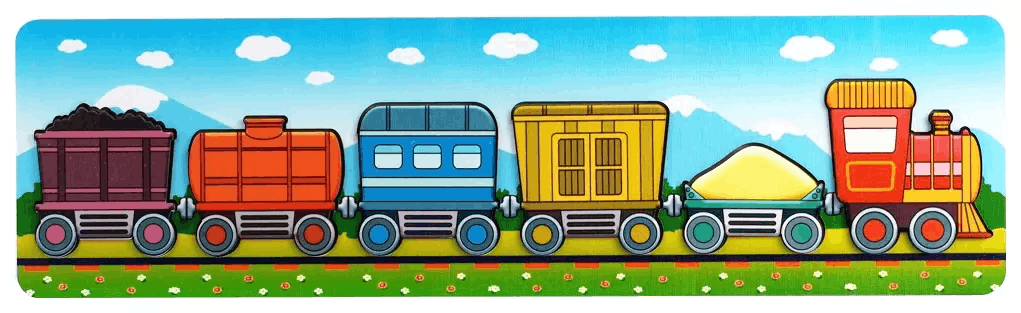 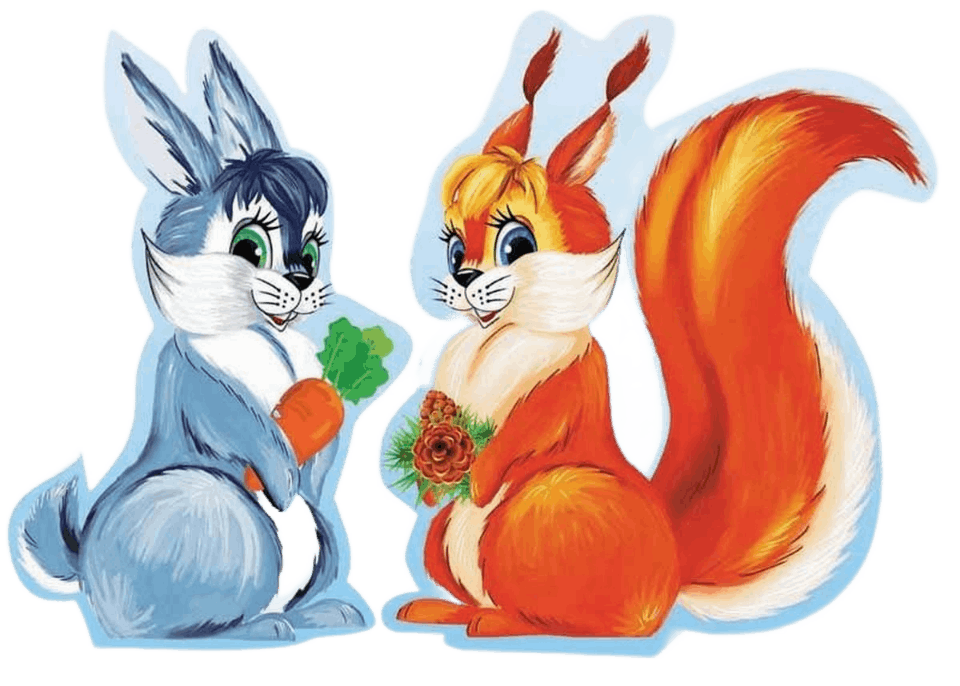 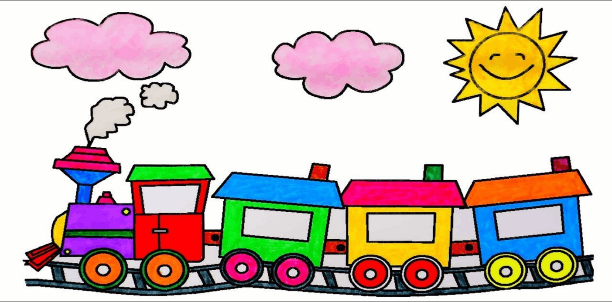 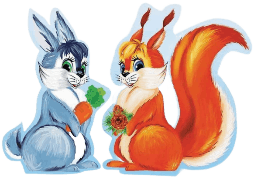 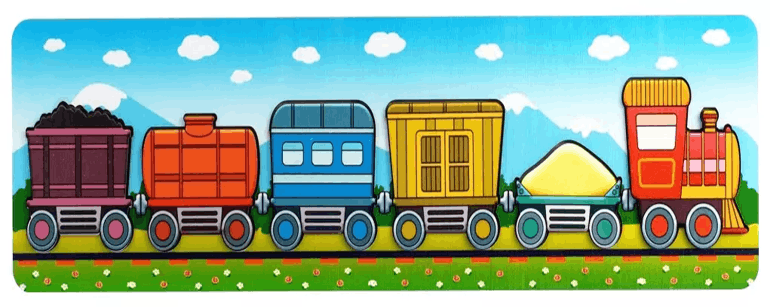 Спасибо за внимание!
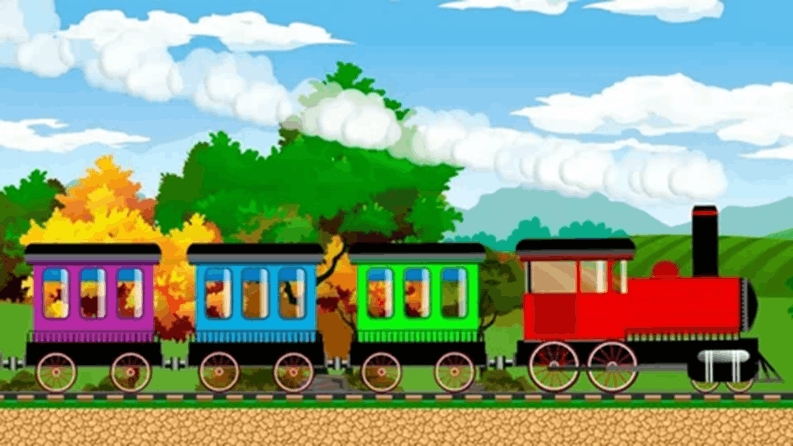